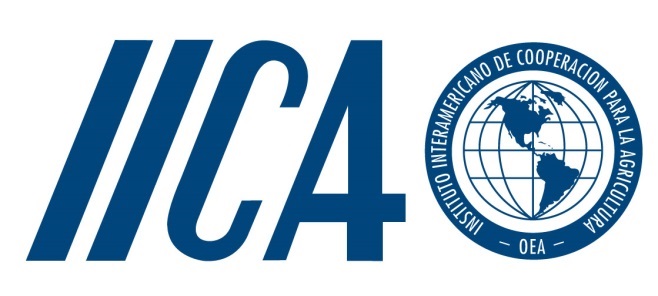 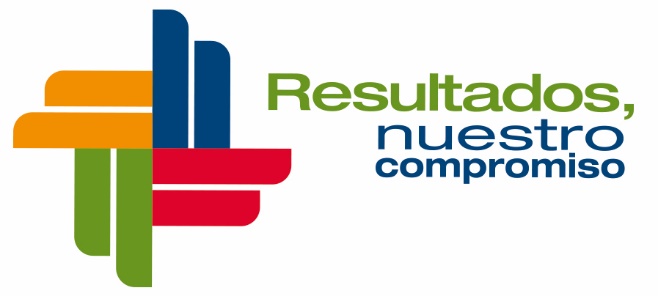 La Agricultura Familiar en Chaco Boliviano
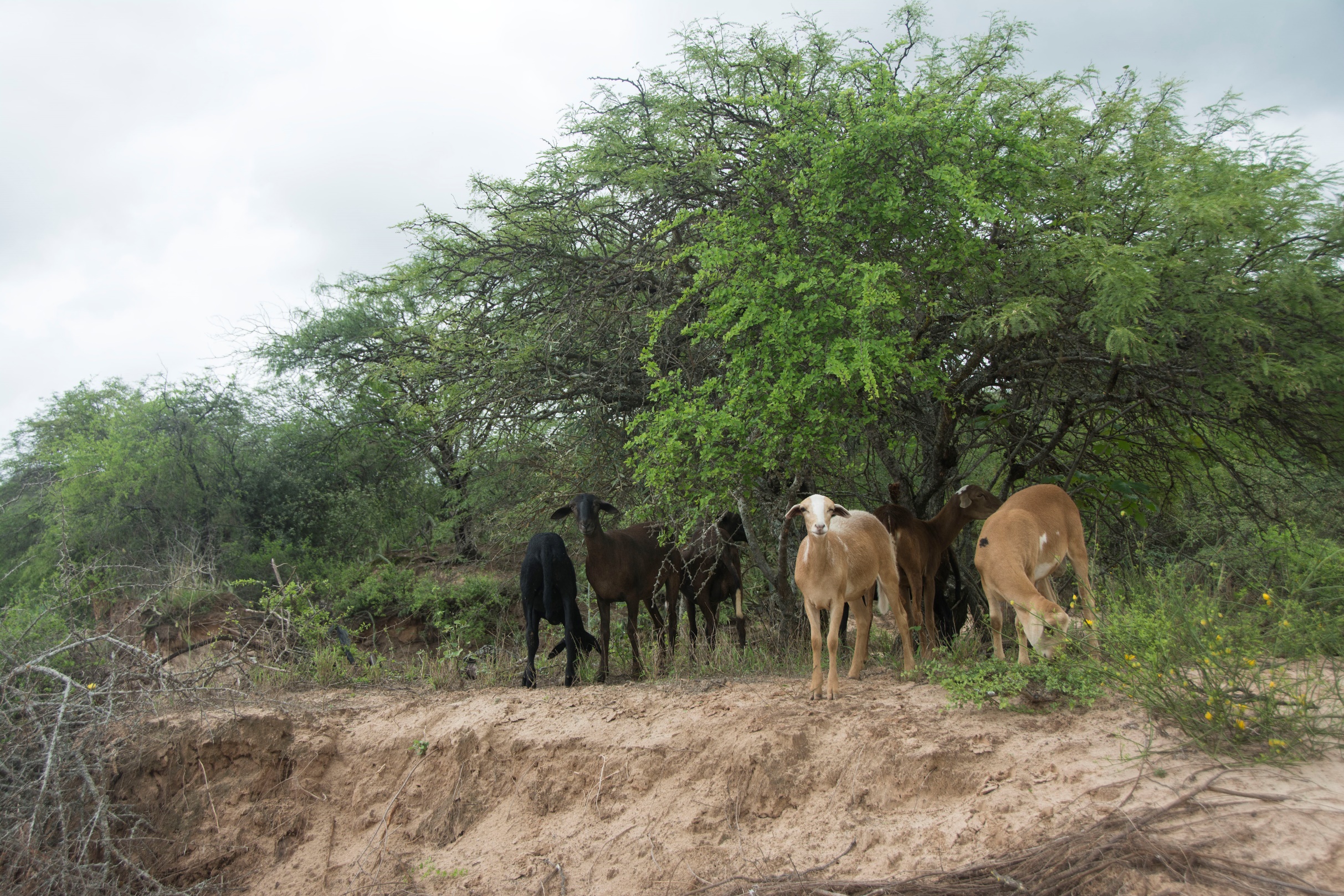 Mario Vargas
Especialista en Tecnología e Innovación
Representación del IICA en Bolivia
mario.vargas@iica.int
La Paz, Bolivia, 10 de agosto del 2017
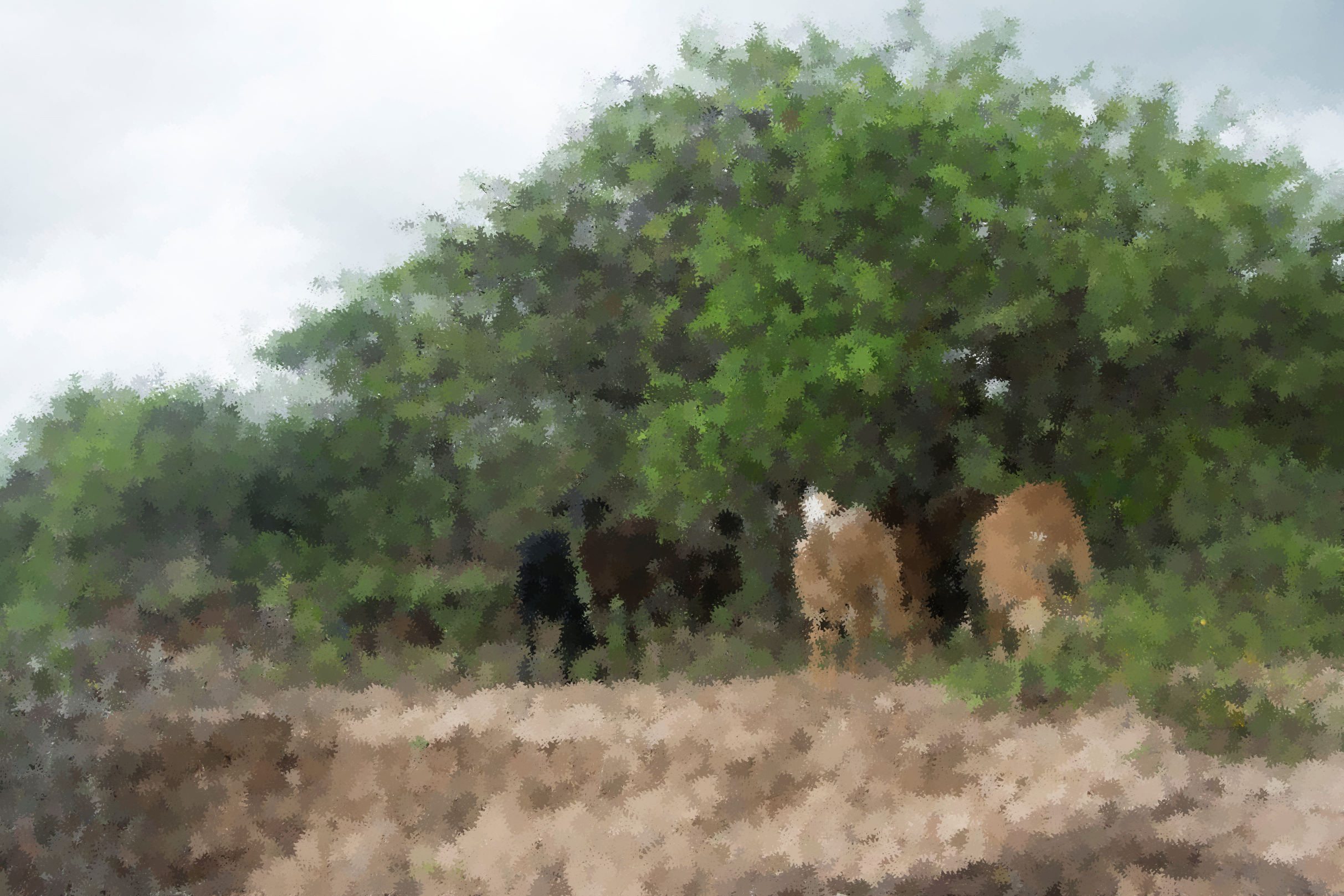 Contexto boliviano
Bolivia: Naciones y pueblos indígena originario campesinos
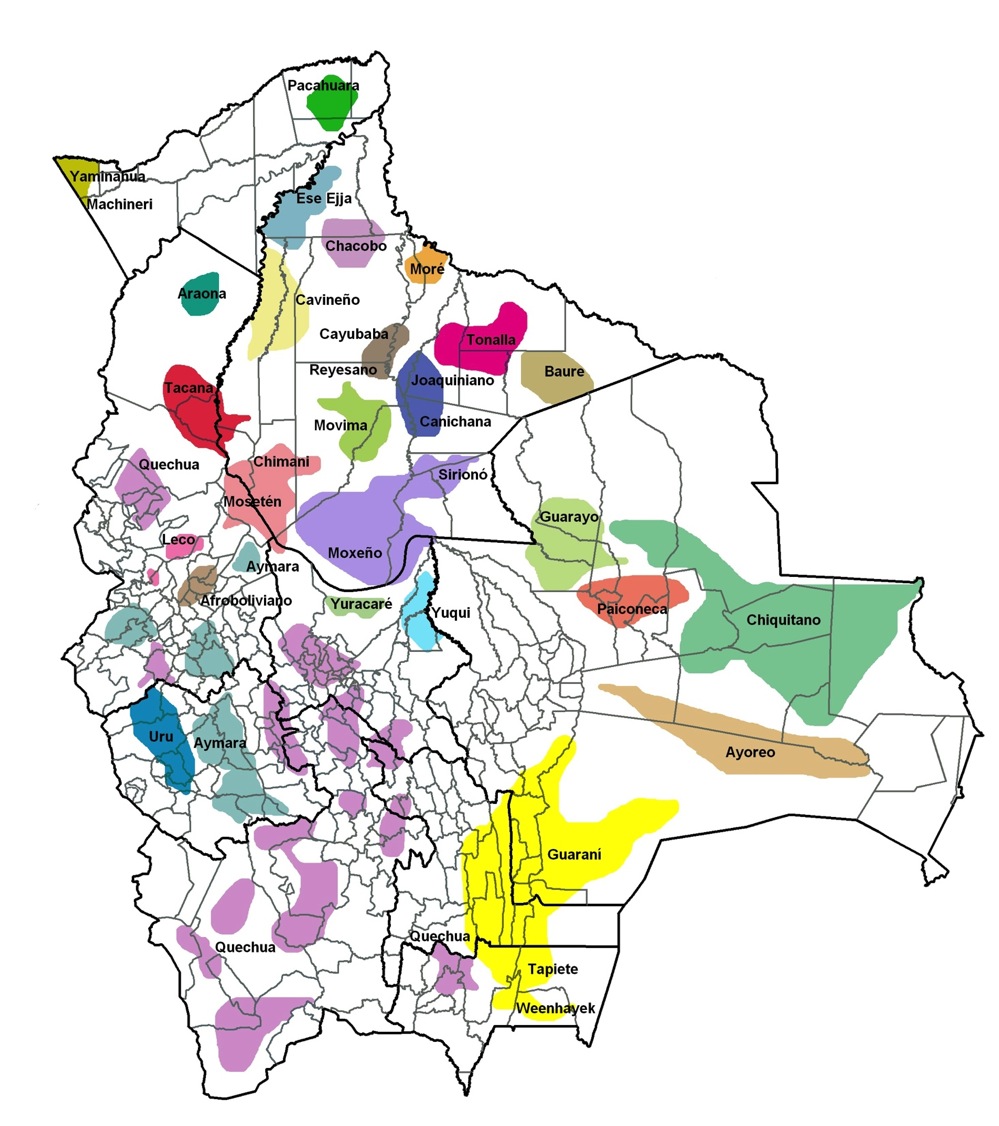 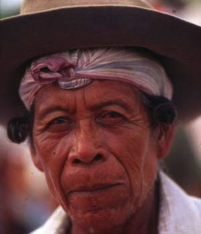 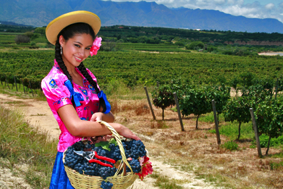 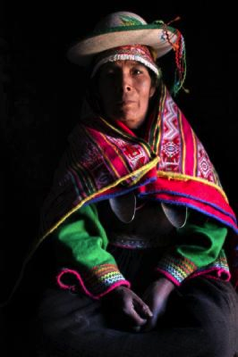 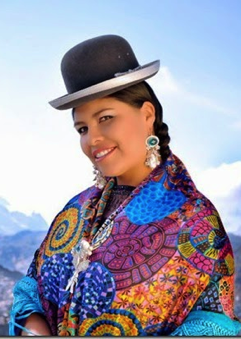 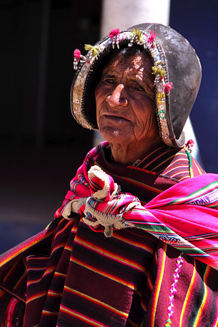 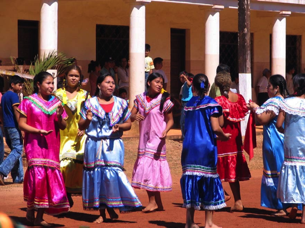 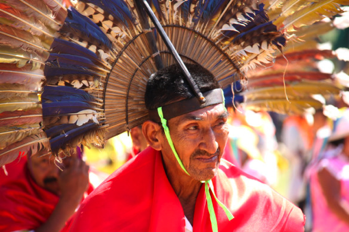 Bolivia: Ecosistemas
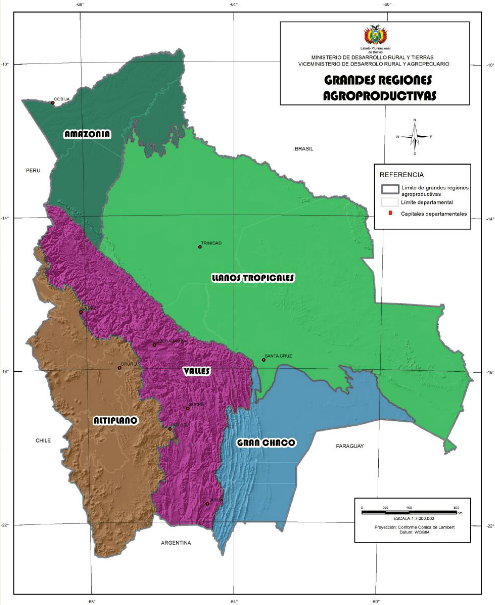 Fuente: MDRyT. Compendio Agropecuario, OAP, 2012.
Bolivia: Agrobiodiversidad
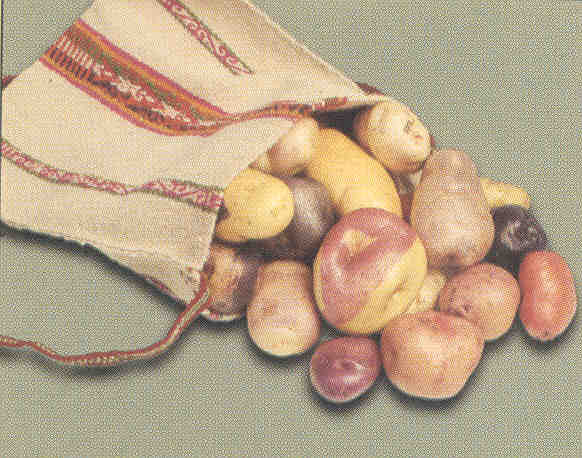 Cultivos y crianzas  foraneas adaptas
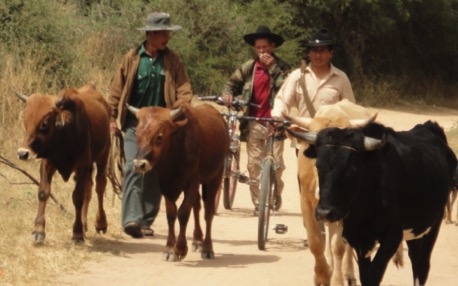 Centros de origen y  diversidad
de cultivos y crianzas
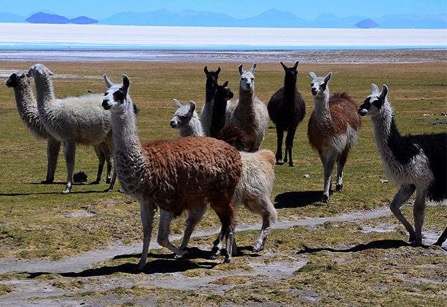 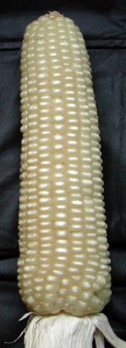 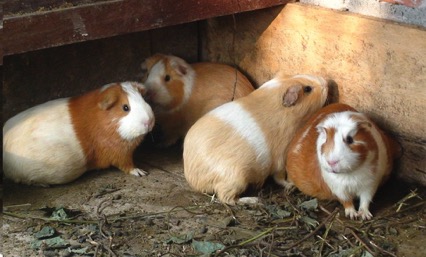 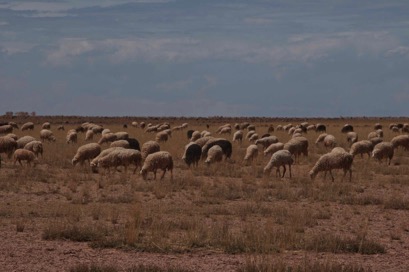 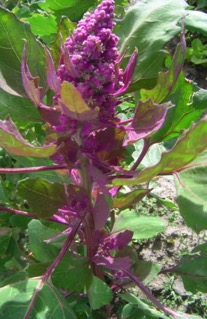 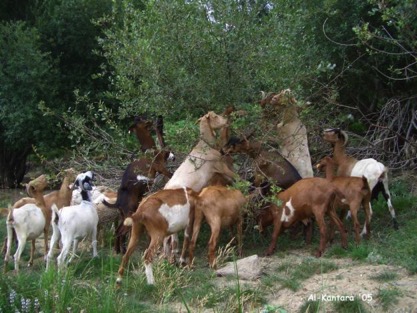 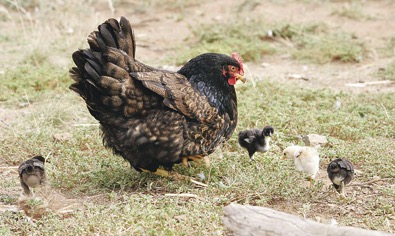 Bolivia: Población
Fuente: Elaboración propia con datos de INE y CEPAL
Bolivia: Población urbana y rural
Fuente: Elaboración propia con datos CEPAL
Bolivia: Salario mínimo nacional (en Bs)
Fuente: Elaboración propia con datos de UDAPE
Bolivia: Consumo per capita de carne
Fuente: Elaboración propia con base en FAOSTAT
El año 2012 el consumo per capita de carne vacuna para Uruguay fue de 98 kg, Argentina 56,7 kg, EEUU 25,3 kg (Diario El País de Uruguay)
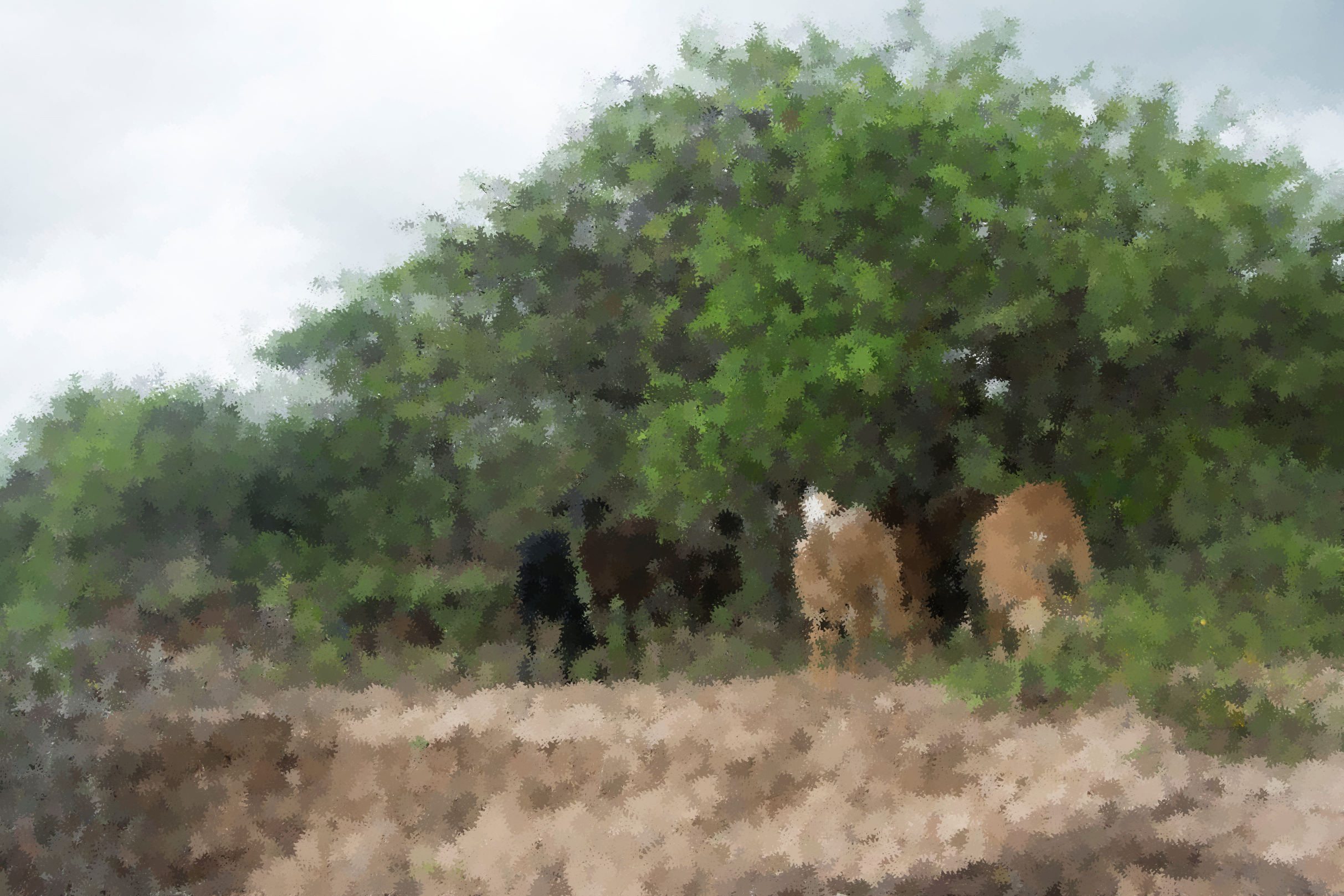 Aspectos conceptuales sobre agricultura familiar
Criterios para la definición de la agricultura familiar
El trabajo, la mano de obra, es aportado fundamentalmente por los miembros de la familia;

Se recurre a mano de obra contratada eventualmente, en el caso de ser permanente no debe superar el aportado por la familia;

La gestión de la actividad productiva es realizada por la familia;

La producción es para el consumo familiar y/o para el mercado;

Principal fuente de ingresos, especialmente monetarios, que provengan de las actividades realizadas en el predio o unidad productiva.
Criterios para la definición de la agricultura familiar
Otros criterios empleados con menor frecuencia:

El agricultor y su familia viven en el predio o en lugar cercano; 
Las actividades productivas pueden ser agrícolas, ganaderas, forestales, pesca, extractivismo, agregación de valor;
Límite o umbral en la cantidad de ingresos monetarios;
Comunidades indígenas y afro-descendientes;
La agricultura familiar como una forma de vida, vinculada con la filosofía ancestral del Vivir Bien.
Bolivia: Definición de agricultura familiar sustentable
“la agricultura familiar sustentable es aquella producción caracterizada por la relación del trabajo familiar y los recursos productivos disponibles como estrategia que diversifica la producción en armonía con la Madre Tierra, para garantizar la soberanía alimentaria de las futuras generaciones; promueve el desarrollo productivo integral sustentable, y comprende las actividades productivas de las OECAS, las OECOM, y las familias productoras indígena originario campesinas, interculturales y afro bolivianas organizadas en la agricultura familiar sustentable, con alta participación de los miembros de la familia en las etapas de recolección/manejo, producción, acopio, transformación, comercialización y consumo o cualquiera de ellas, generando valor agregado para cubrir las necesidades de autoconsumo, del mercado local, nacional e internacional” (Ley 338).
Tipología de agricultura familiar latinoamericana
Agricultura familiar “de subsistencia”: predomina la producción para el autoconsumo y con limitada inserción comercial y donde los recursos como tierra, tecnología y renta monetaria son insuficientes para garantizar la reproducción de las familias.

Agricultura familiar “en transición”: con cierto acceso a recursos productivos, producción orientada para el autoconsumo como para el mercado.

Agricultura familiar “consolidada”, “excedentaria”: producción para el mercado, disponen de potencial de recursos productivos y vienes de consumo, suficientes para garantizar la reproducción de la familia y la producción de excedente.
Fuente: IICA, 2017; FAO y BID, 2017)
La innovación en la agricultura familiar
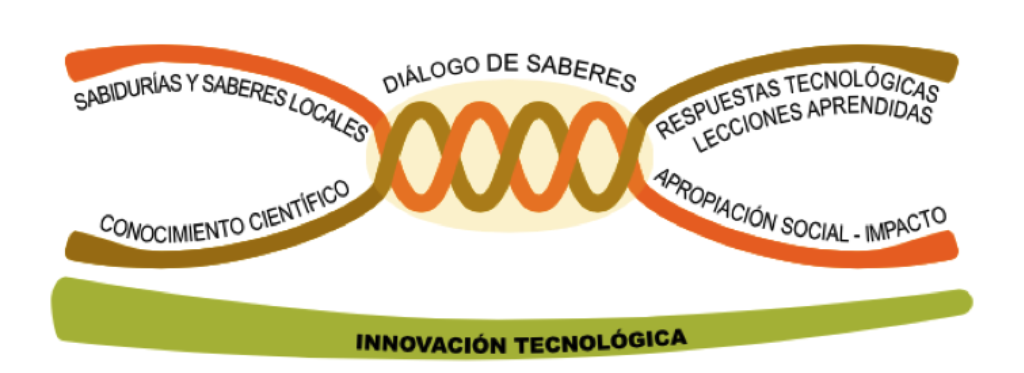 Fuente: Villarroel y Mariscal, 2010
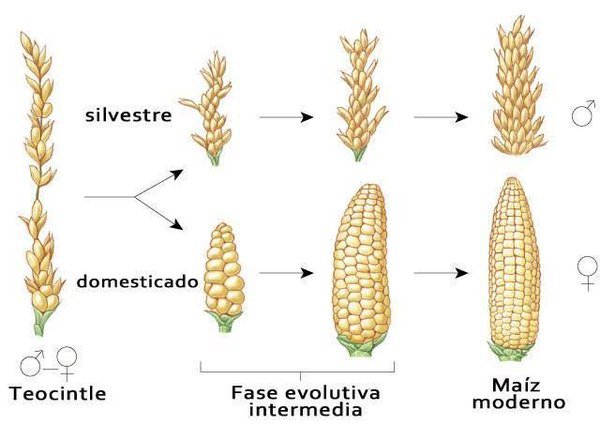 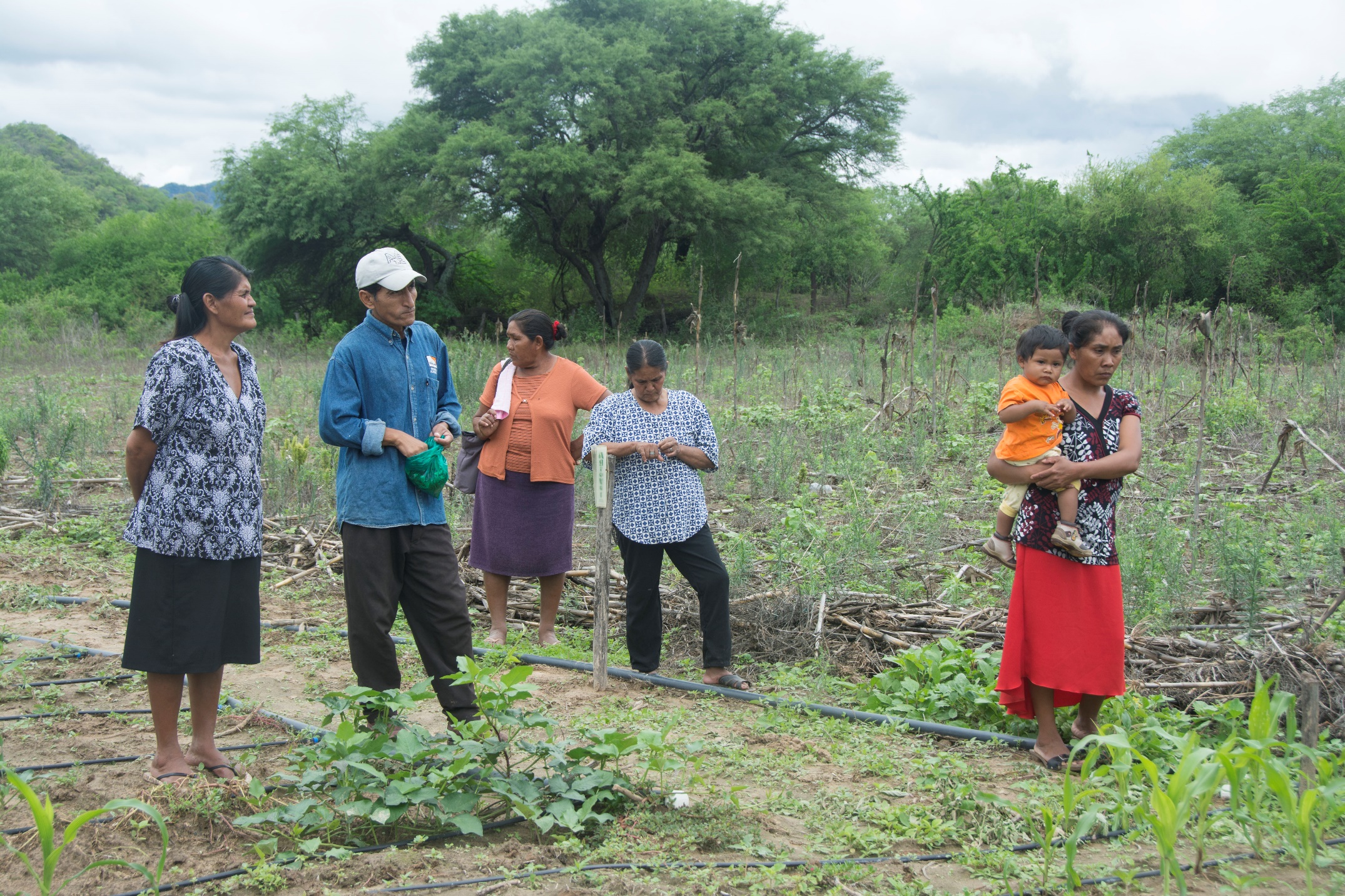 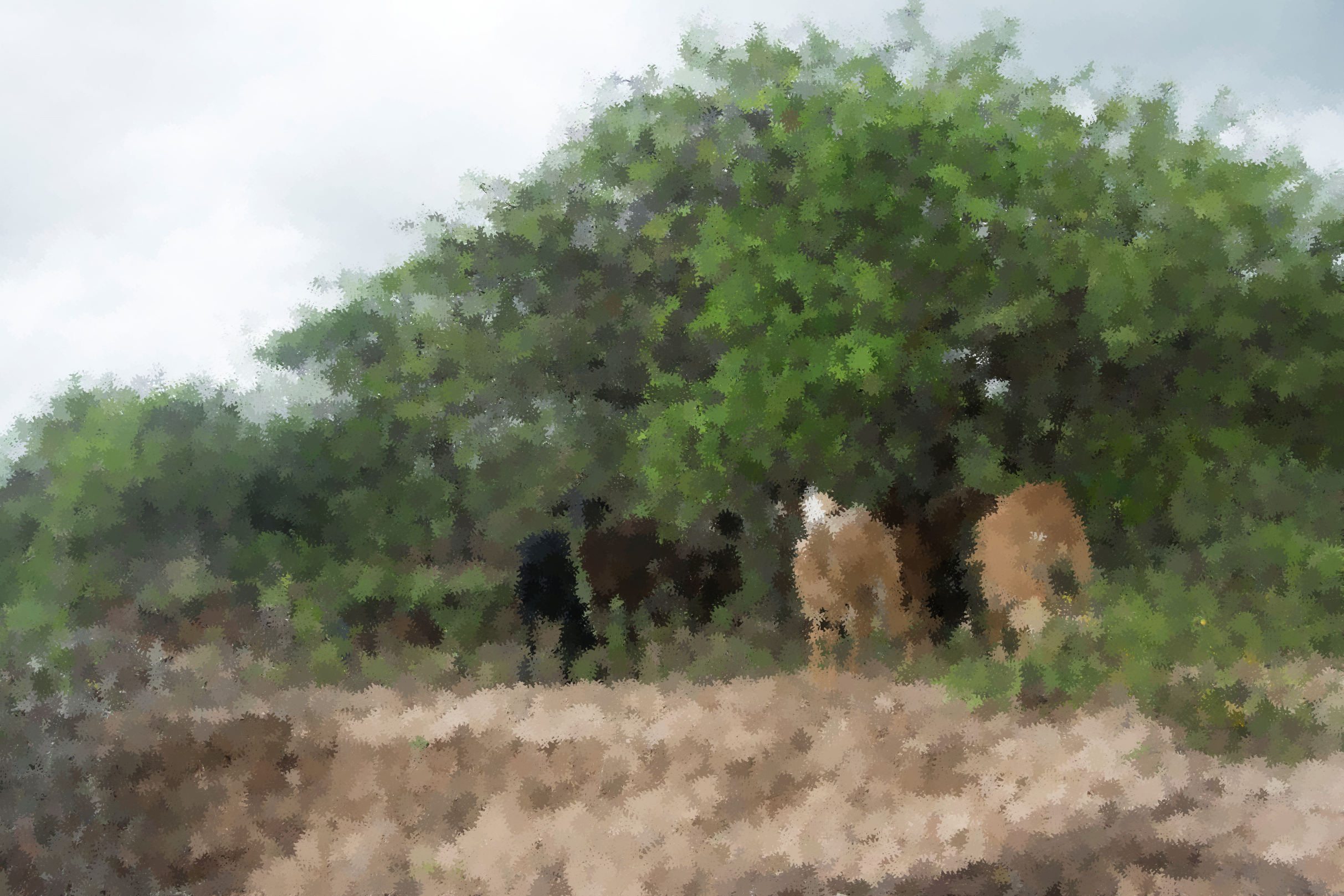 La agricultura familiar en el Chaco boliviano
Chaco boliviano:
Sistemas de agricultura familiar según relación autoconsumo-venta de productos
10-20%
20-30%
30-40%
60-70%
80-70%
80-90%
Sistema campesino con mayor orientación hacia el mercado
Sistema Guaraní
Sistema campesino orientado al autoconsumo
Autoconsumo
Venta
Fuente: AGRECOL Andes, 2006
Sistema agricultura familiar guaraní
Uso 
bosque
Agrobiodiversidad
Pesca / Caza
Venta Mano de Obra
Semilla/insumos
Cultivos
Artesanías
Saberes
Transformación
uso
tradicionales
RRNN/Agua
Crianza
Productos agrícolas
Subsidios
Amenazas al sistema: Erosión, Baja productividad, Inseguridad alimentaria, Mayor pobreza, Migración temporal y definitiva
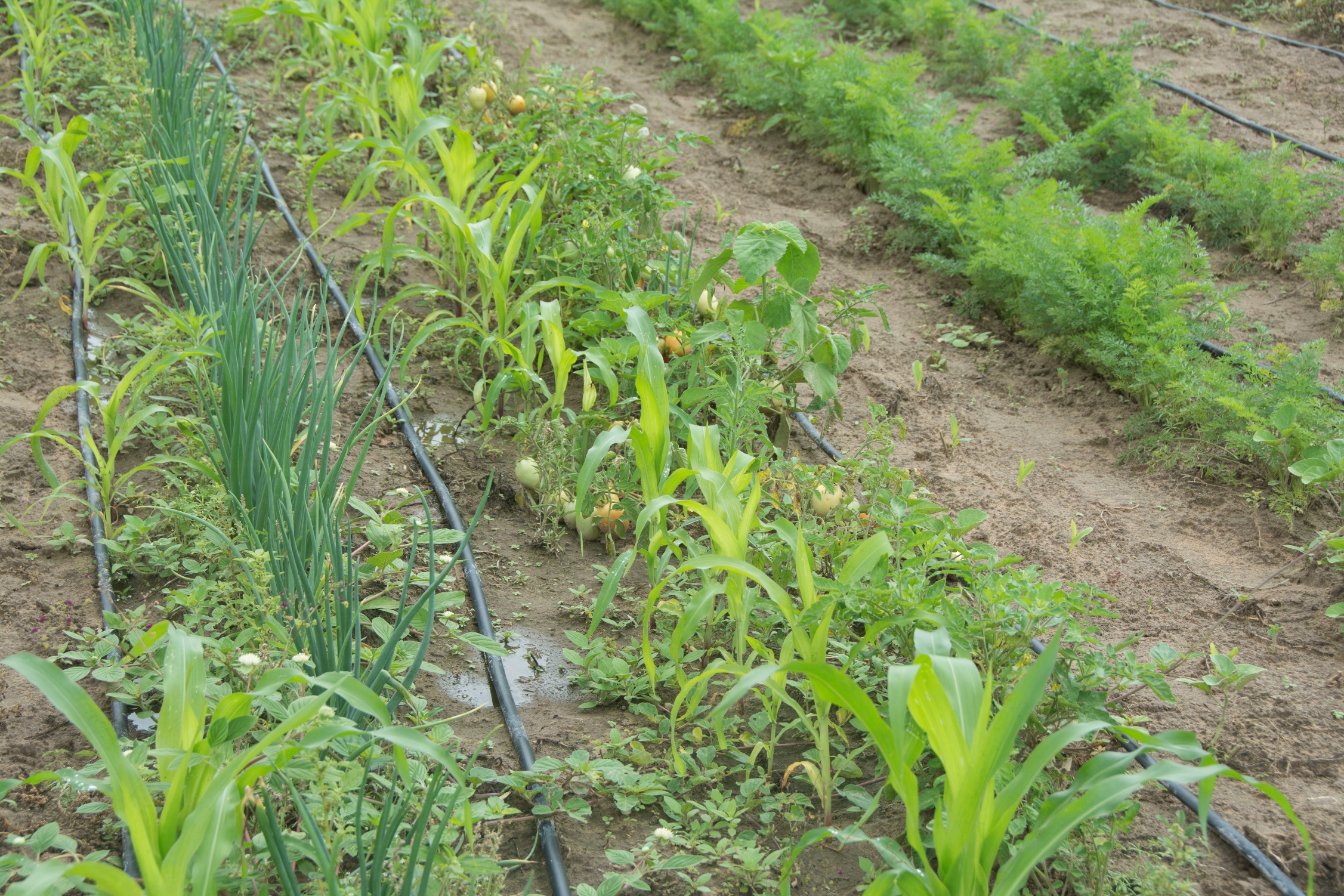 Sistema agricultura familiar orientado al mercado
Agrobiodiversidad
Cultivos
Mercado
Consumo
Productos agrícolas
Maquinaria
Semilla/insumos
Mano de Obra
RRNN/Agua
Productos de crianza
Crianza
Subsidios
Amenazas al sistema: Baja productividad; Deterioro de RR.NN; Visión a corto plazo; Ampliación de frontera agrícola.
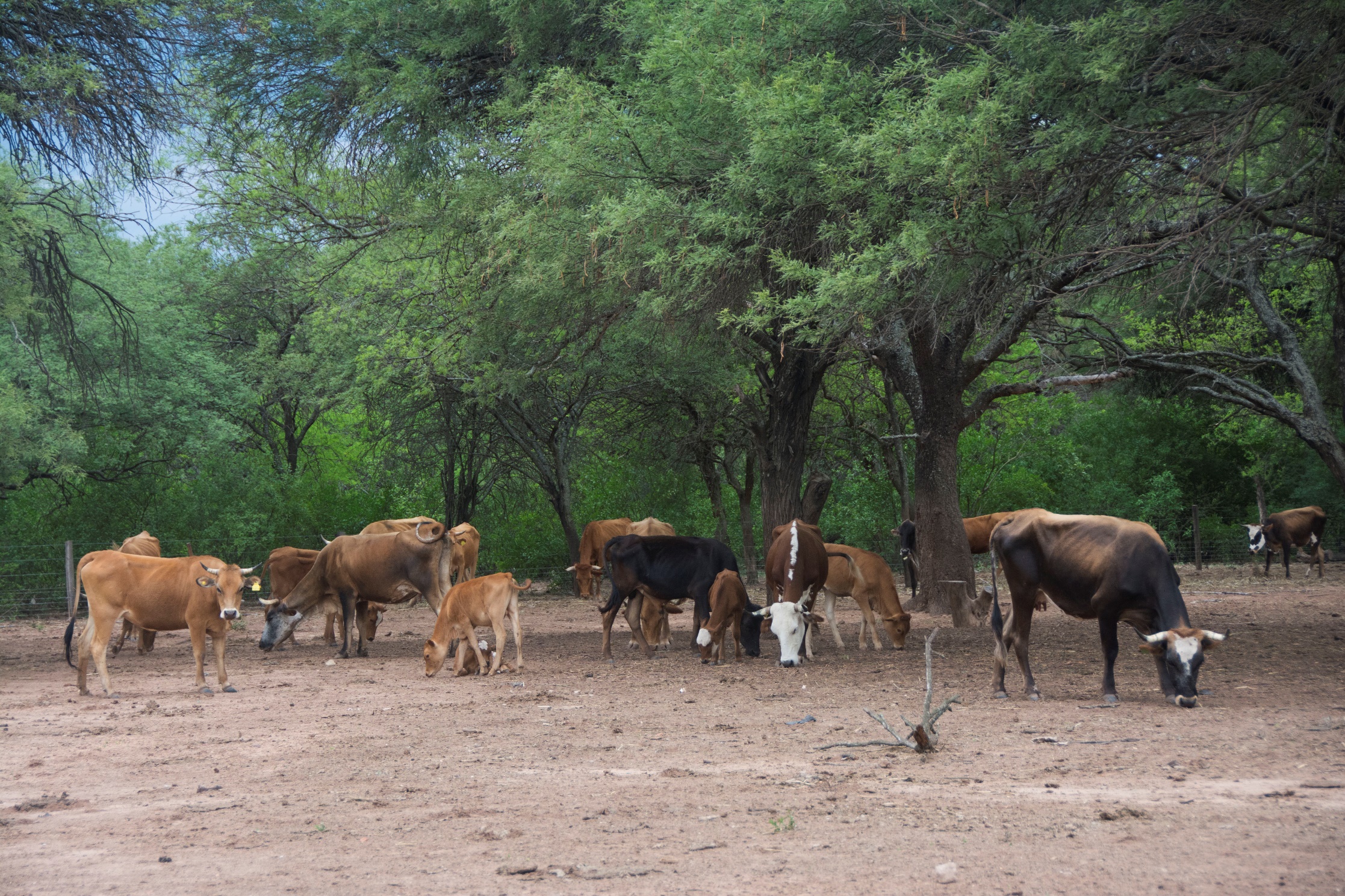 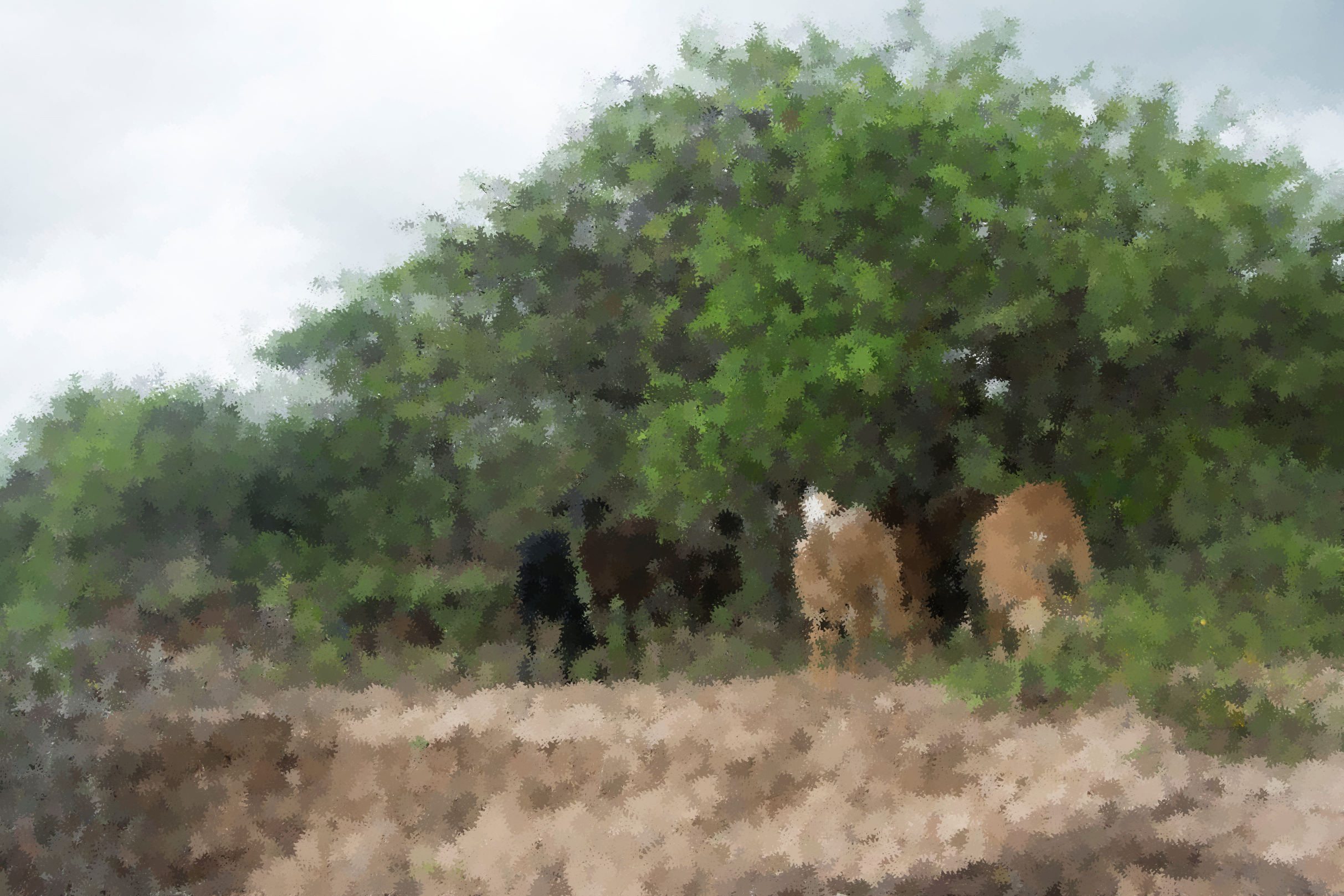 La agrobiodiversidad, cambio climático y agricultura familiar en el Chaco boliviano
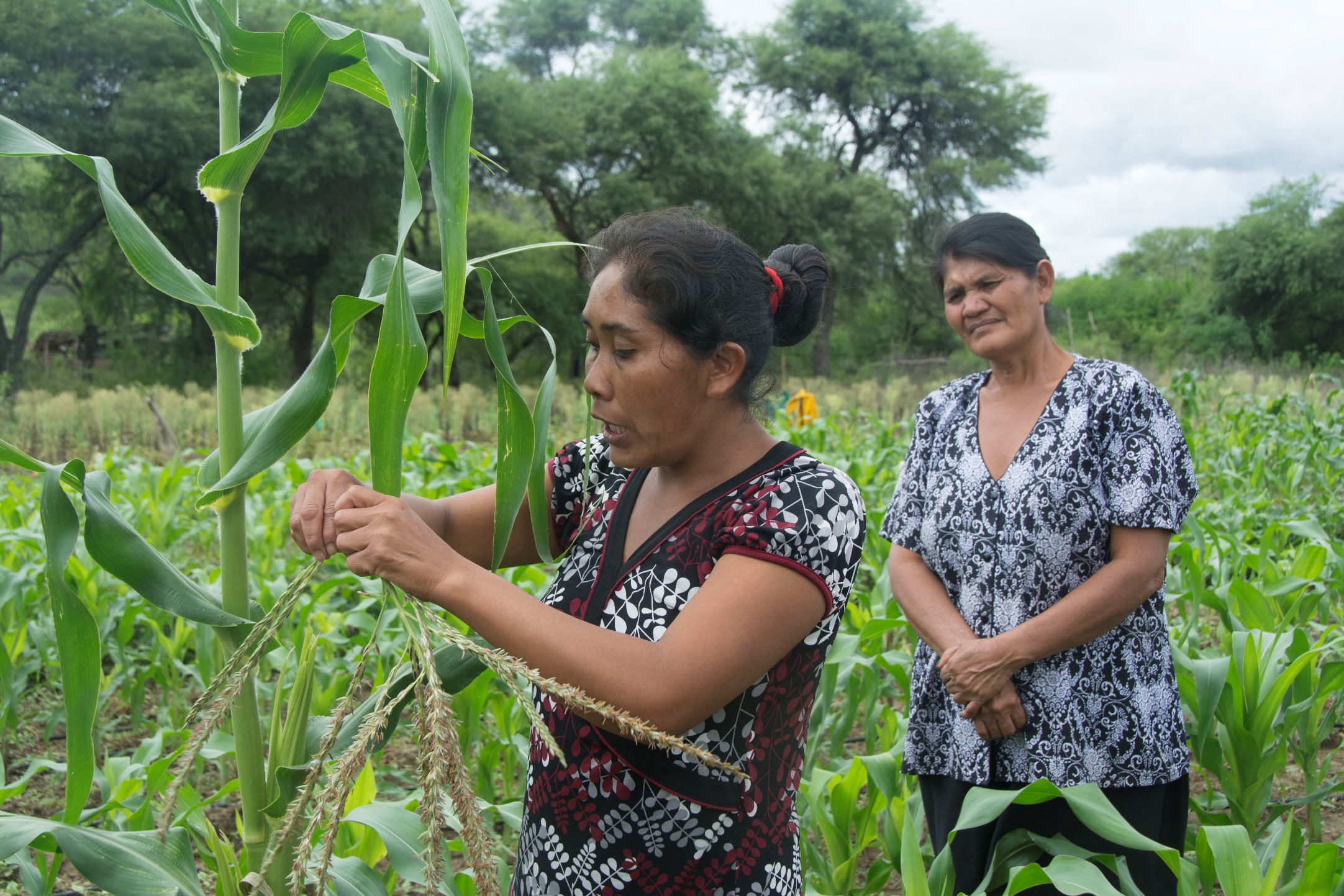 Agrobiodiversidad: Maní
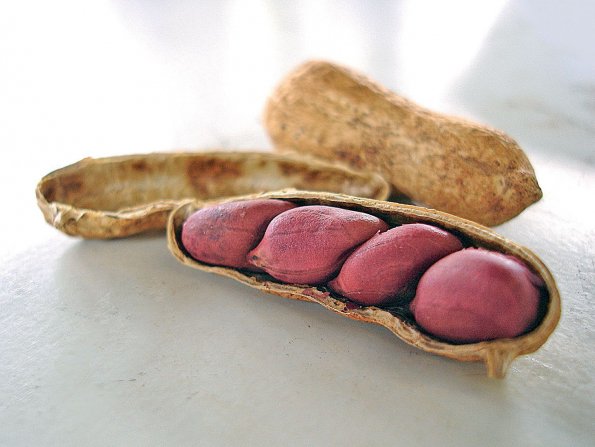 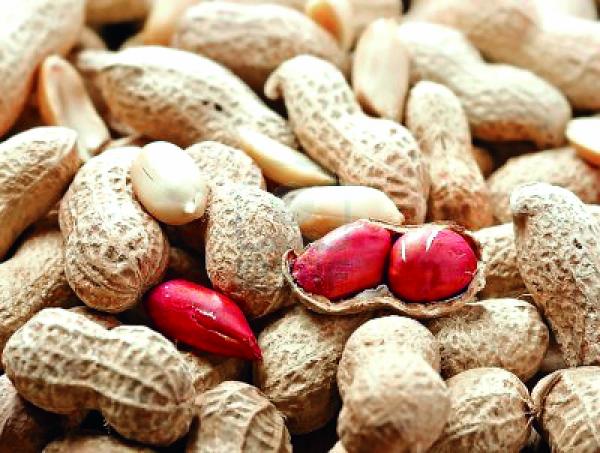 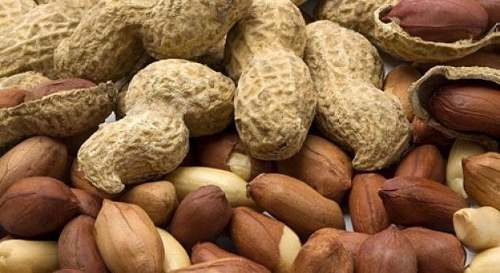 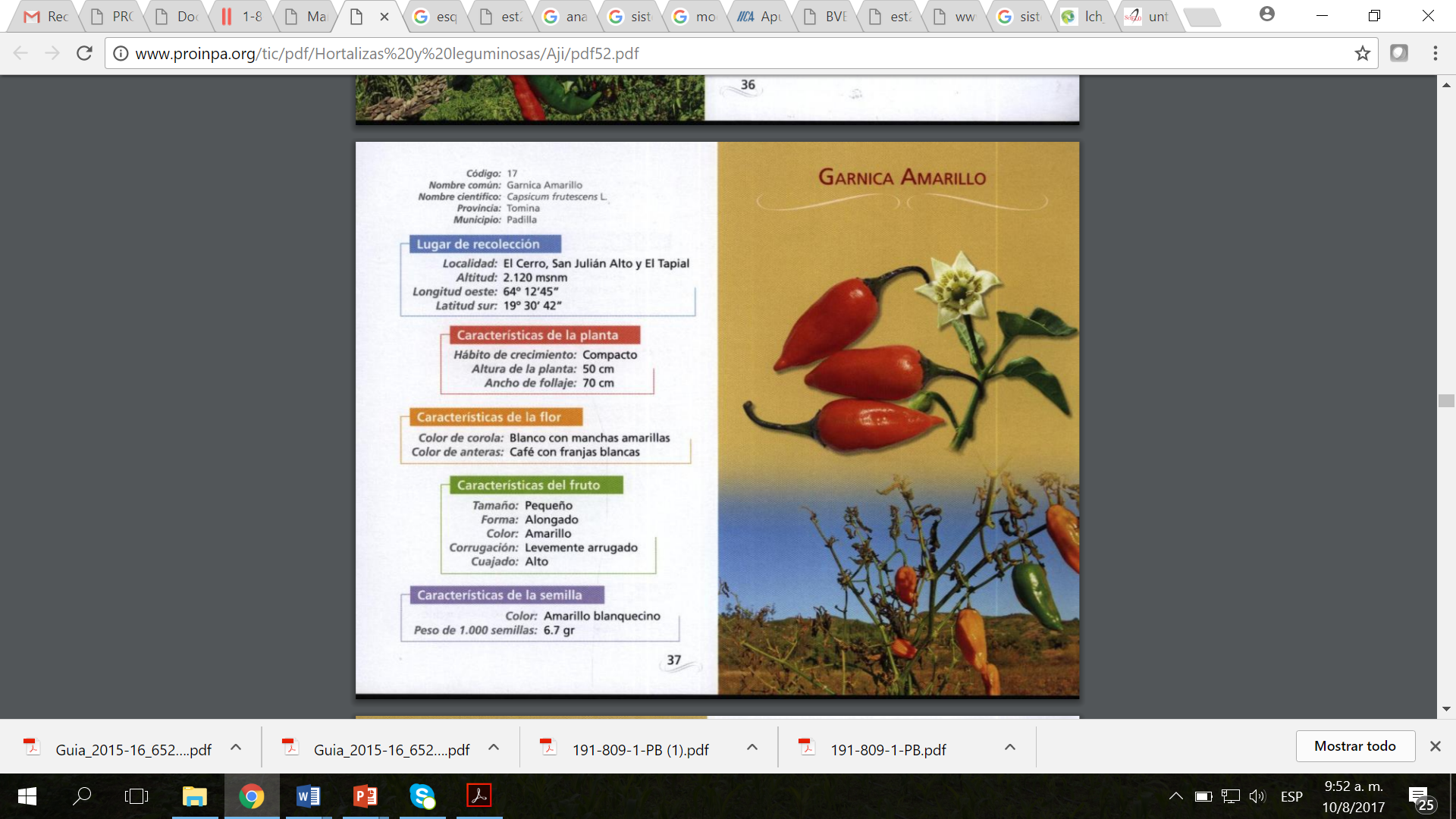 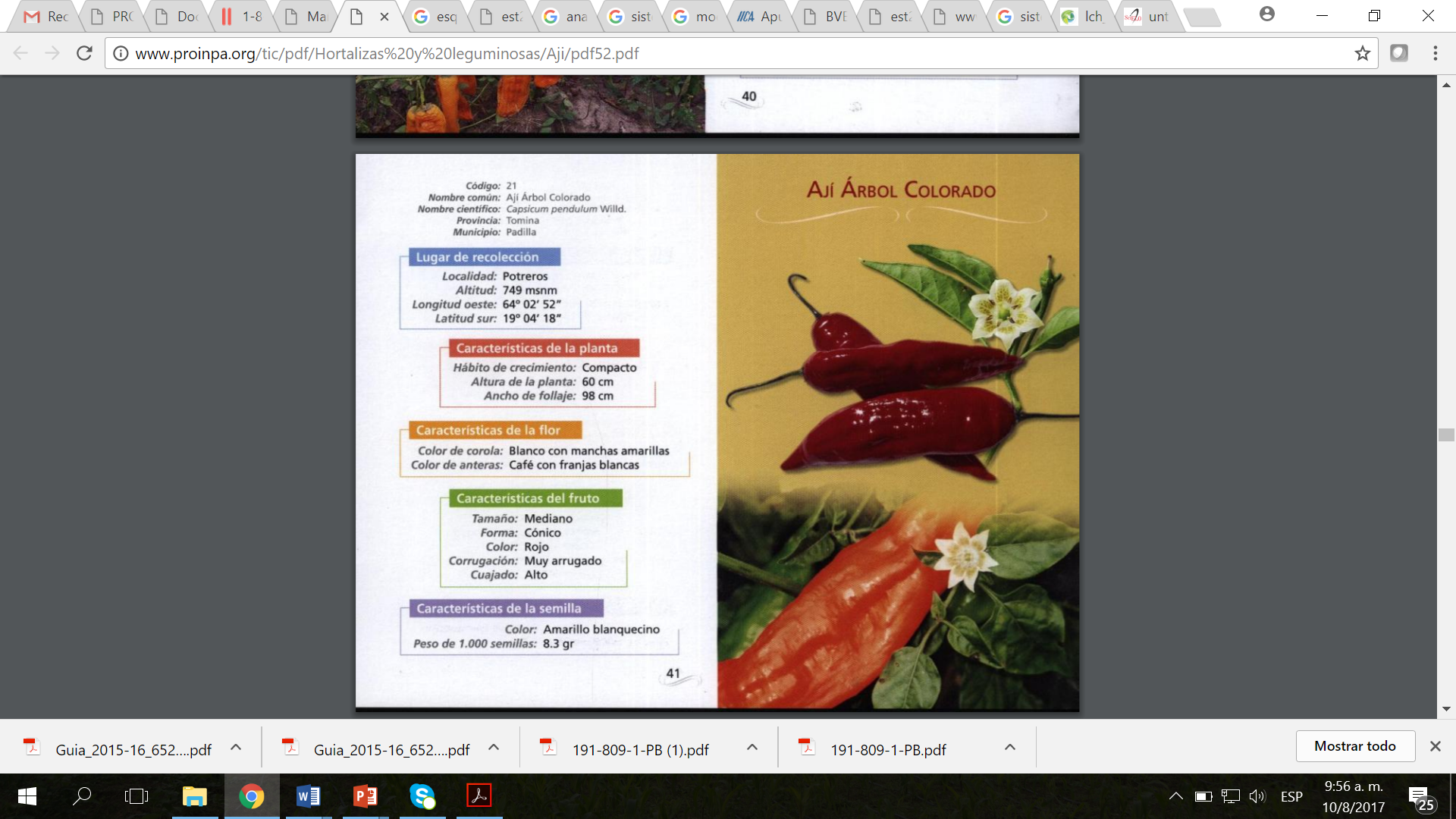 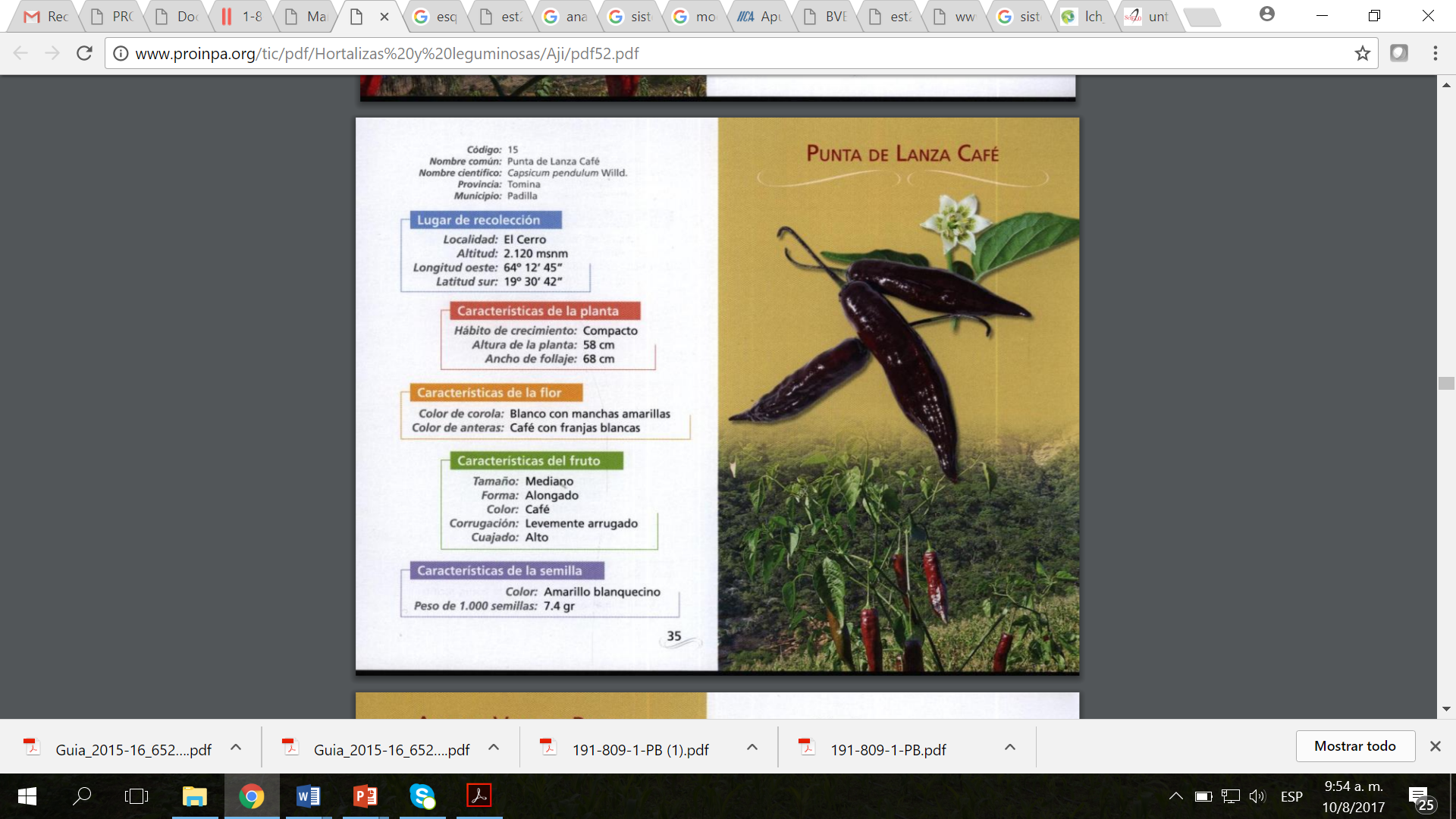 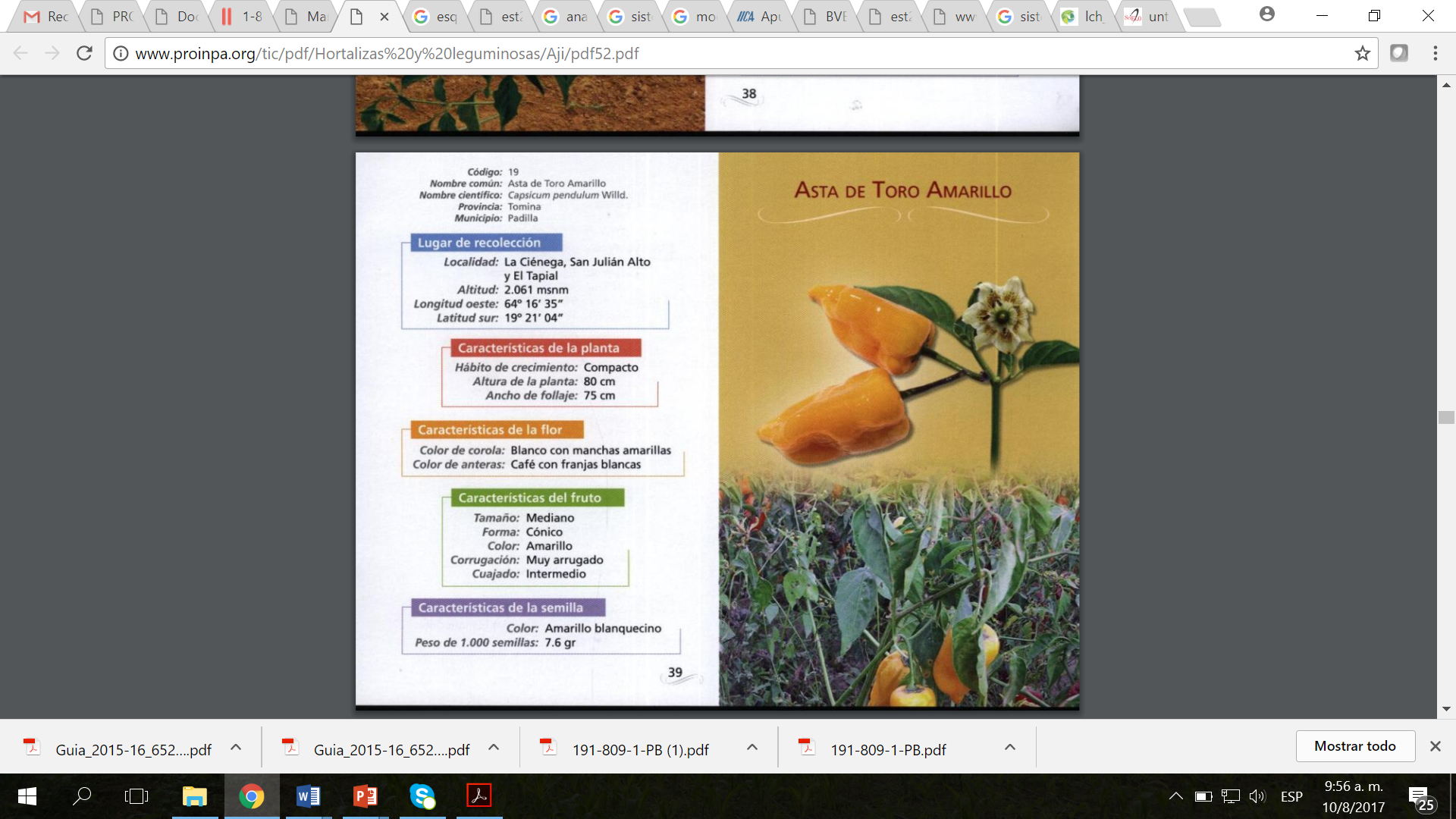 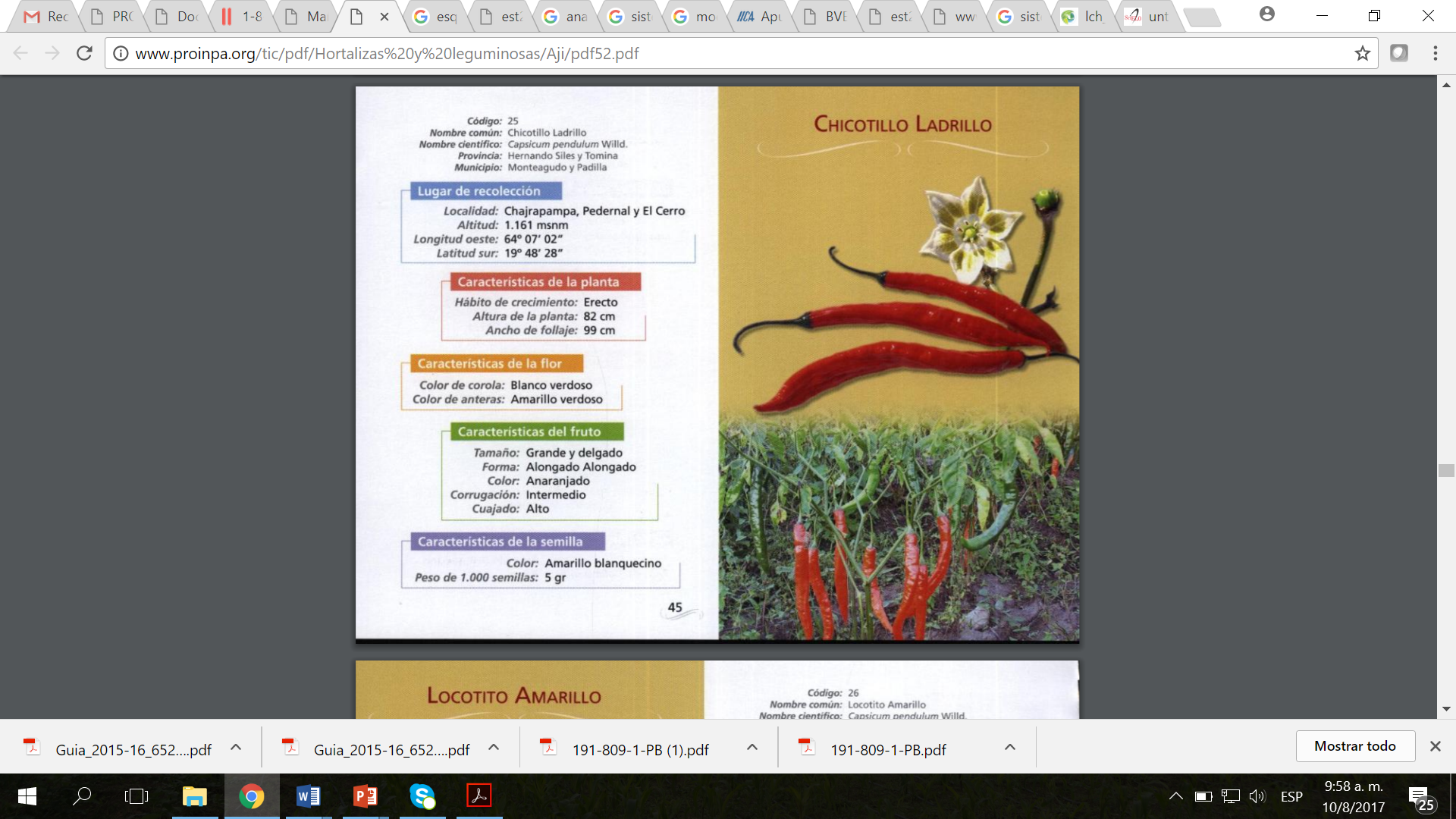 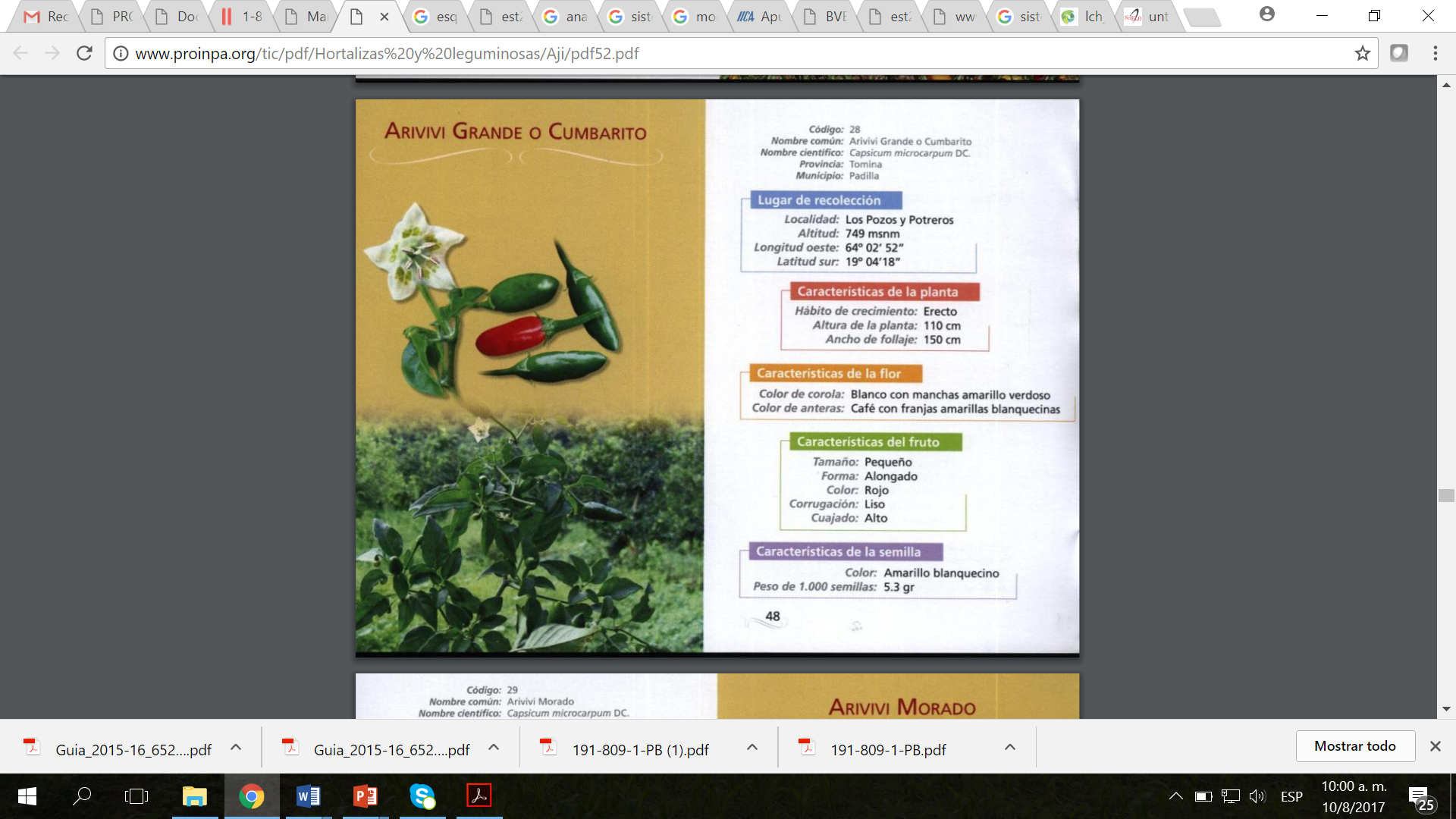 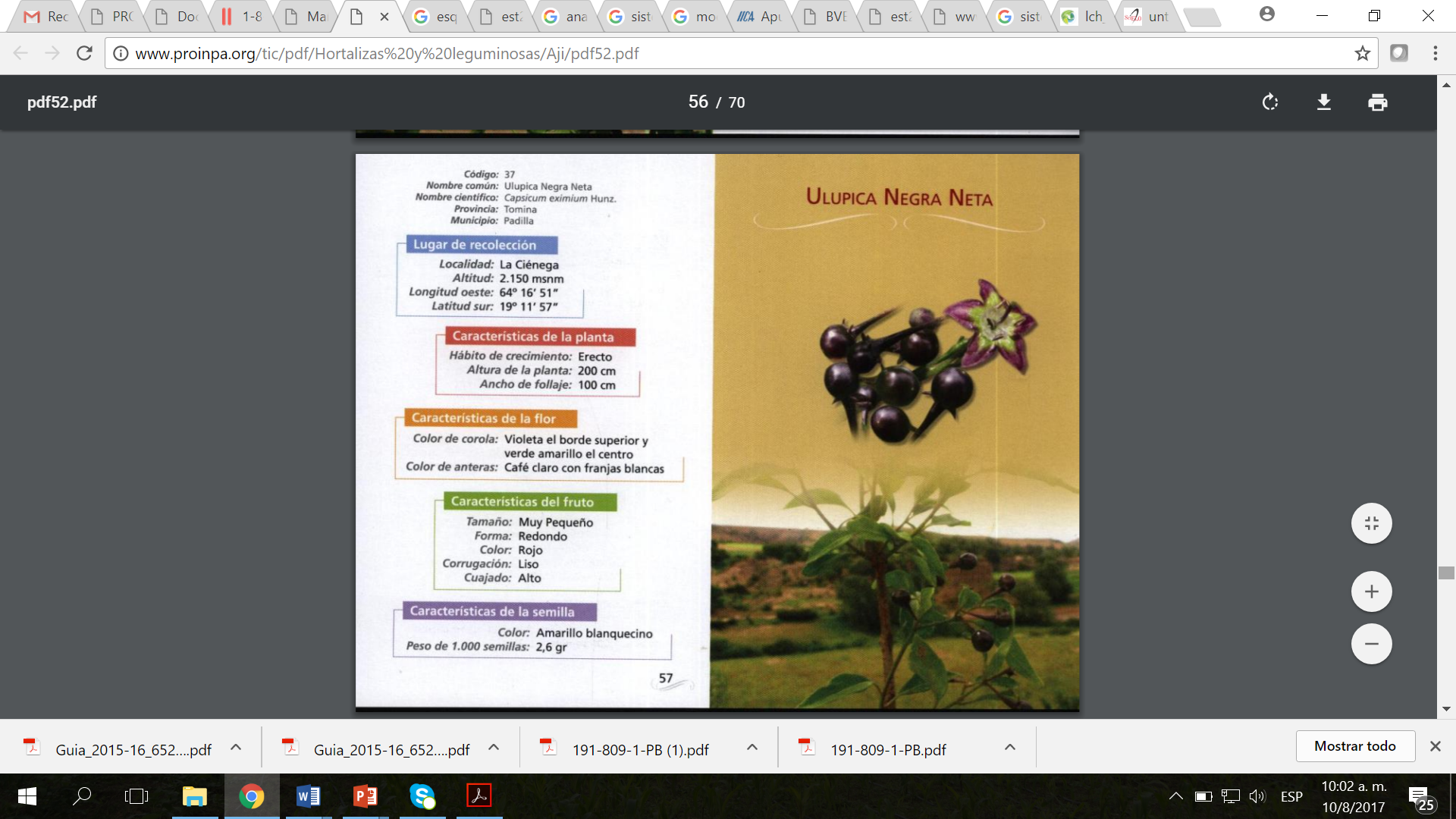 Ají: Diversidad
Fuente: Proinpa
Agrobiodiversidad: Frejol
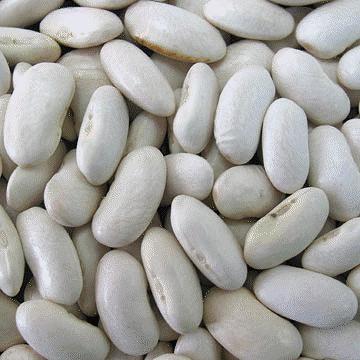 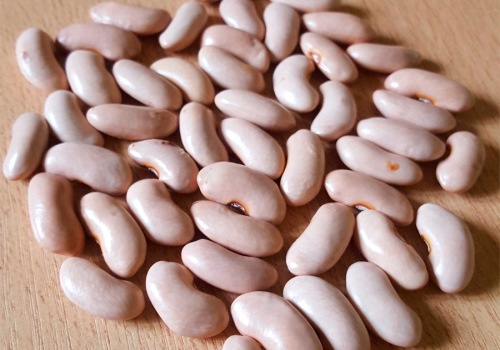 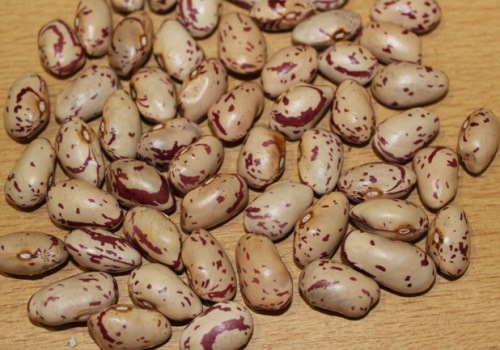 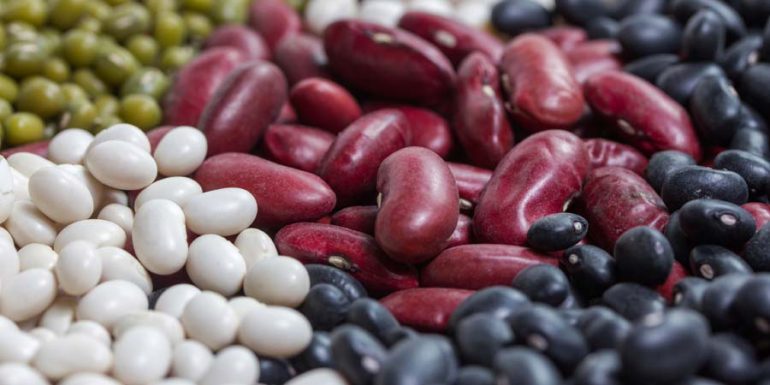 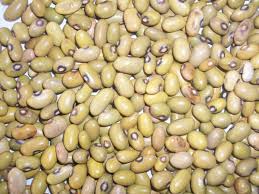 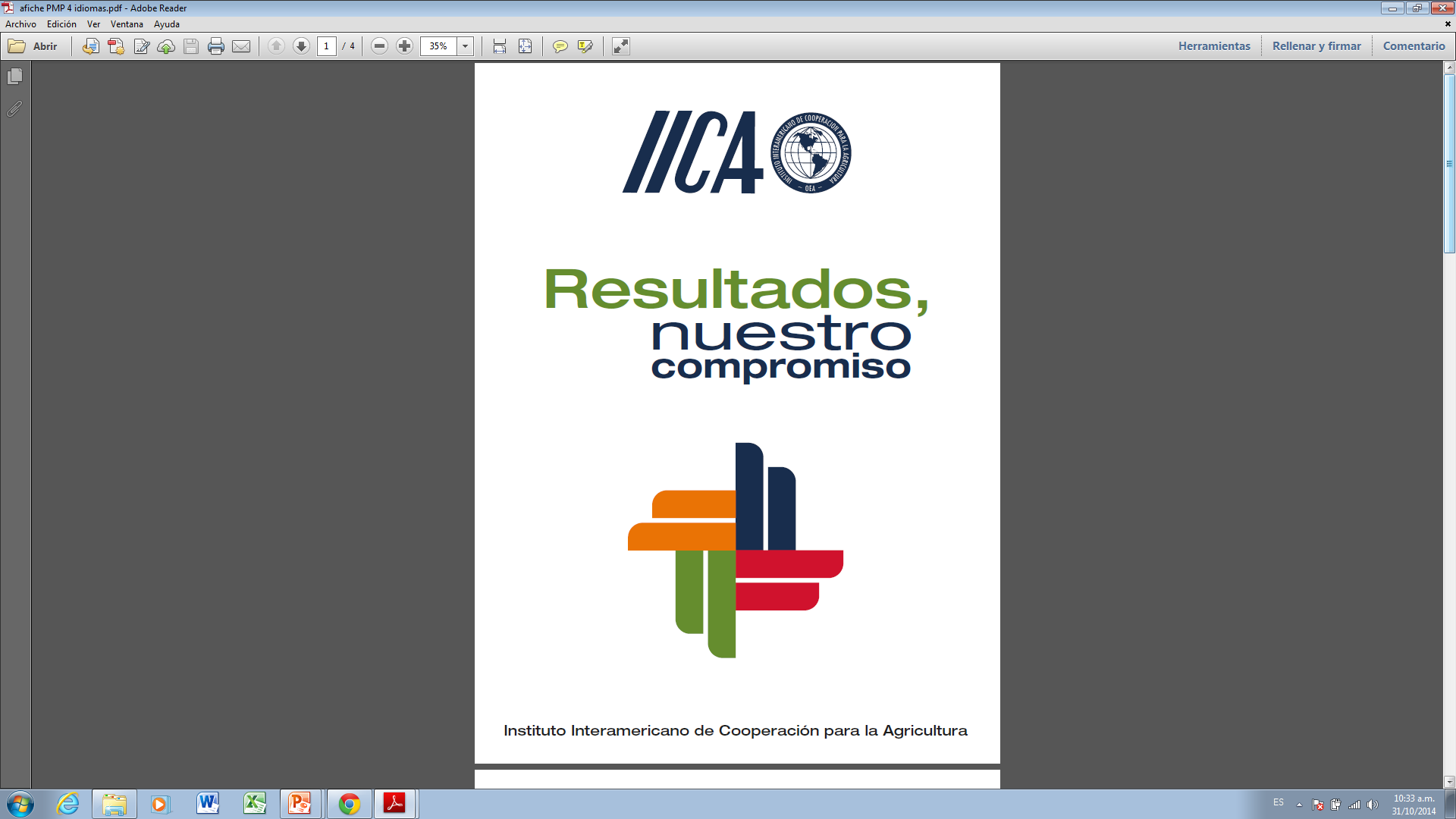